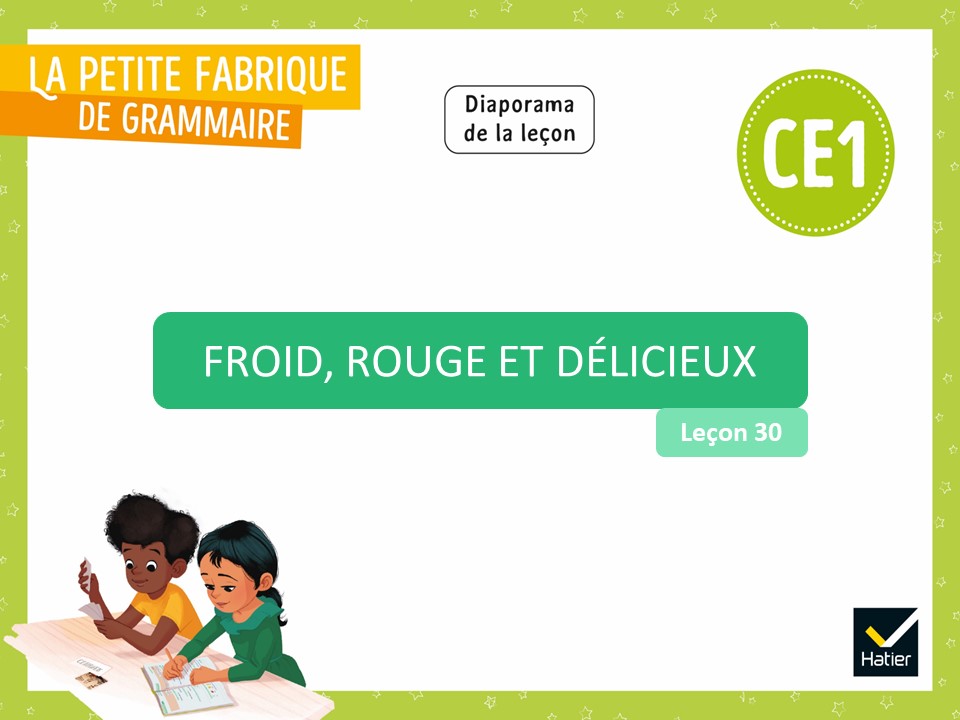 [Speaker Notes: LE GROUPE DU NOM – L’adjectif dans le groupe du nom

Leçon 30 : Froid, rouge et délicieux

Certaines diapositives ont été dupliquées afin de scinder le commentaire du mode présentateur en deux parties lorsque le propos est long. Cela vous permettra de poursuivre vos explications de manière plus fluide.]
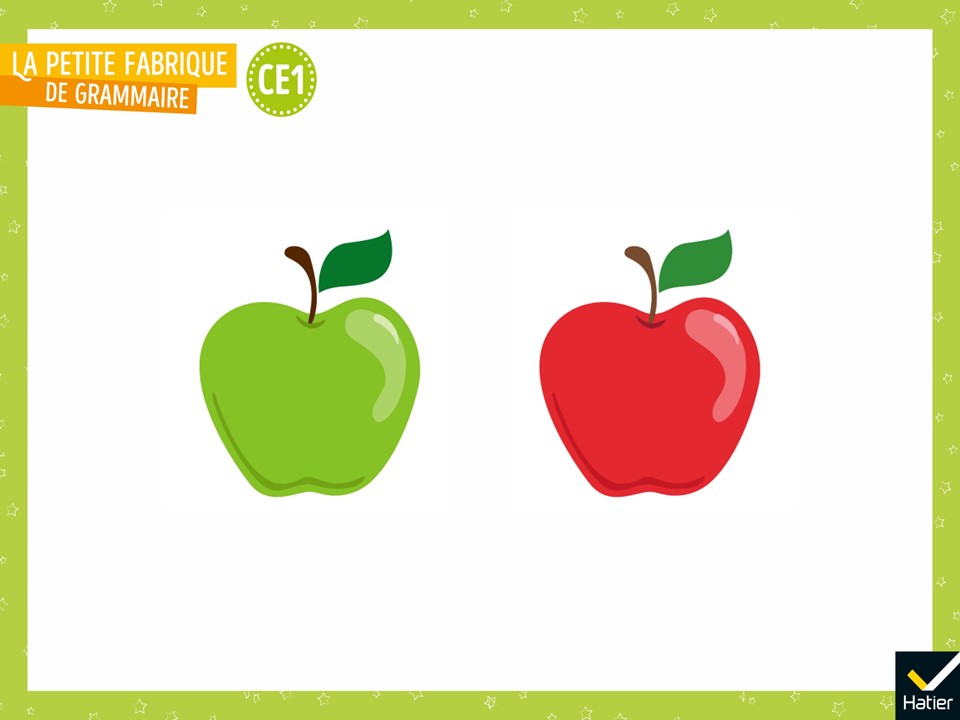 [Speaker Notes: PHASE 1 : Enrôlement
 « Quelle est la pomme qu’on a le plus envie de manger ? »
Réponse attendue :
Diverses réponses sont possibles ; l’important est que les élèves utilisent les mots rouge et verte.

 « On a appris à reconnaitre deux sortes de mots : les noms et les verbes. Aujourd’hui, on va apprendre une autre sorte de mots, comme les mots rouge ou vert.
Pour mieux comprendre ce que c’est, on va regarder un imagier, un livre pour les petits. »]
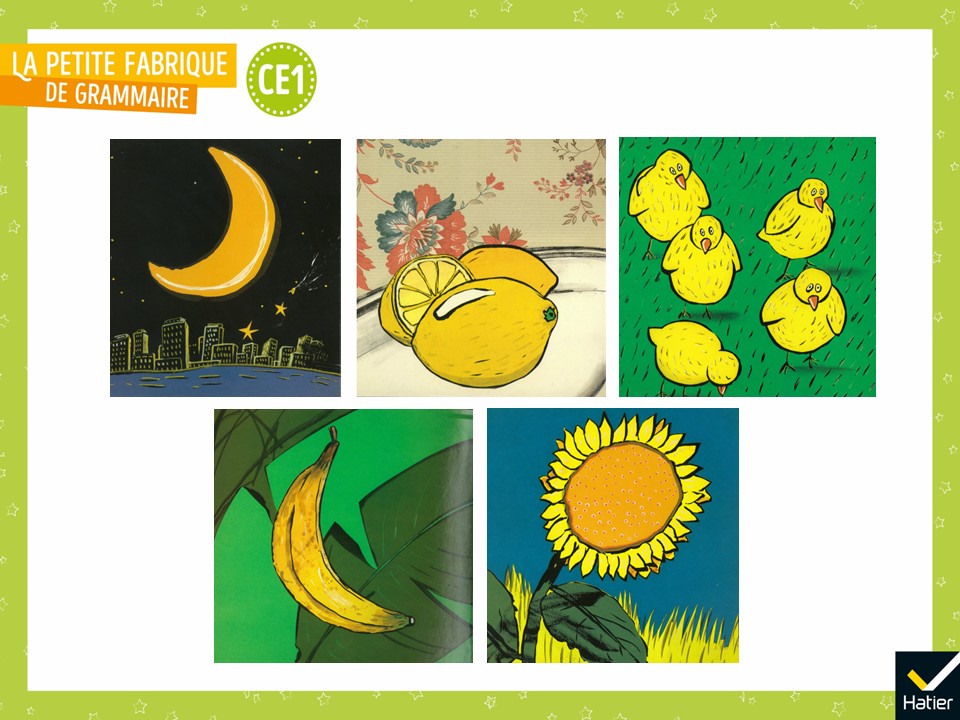 [Speaker Notes: PHASE 2 : Observation. Trouver un même adjectif pour décrire plusieurs images

 « Voici les images d’un livre. Ce livre n’a pas de texte, ce sont juste des images. Vous allez essayer d’inventer un titre pour ce livre. »

 « Qu’est-ce qu’on voit qui est pareil sur toutes les images ? Est-ce que vous pouvez inventer un titre pour ce livre ? »

Réponse attendue :
On voit que toutes les images montrent des choses jaunes. 
Le titre pourrait être Jaune ou Je vois jaune ou Tout est jaune, etc.]
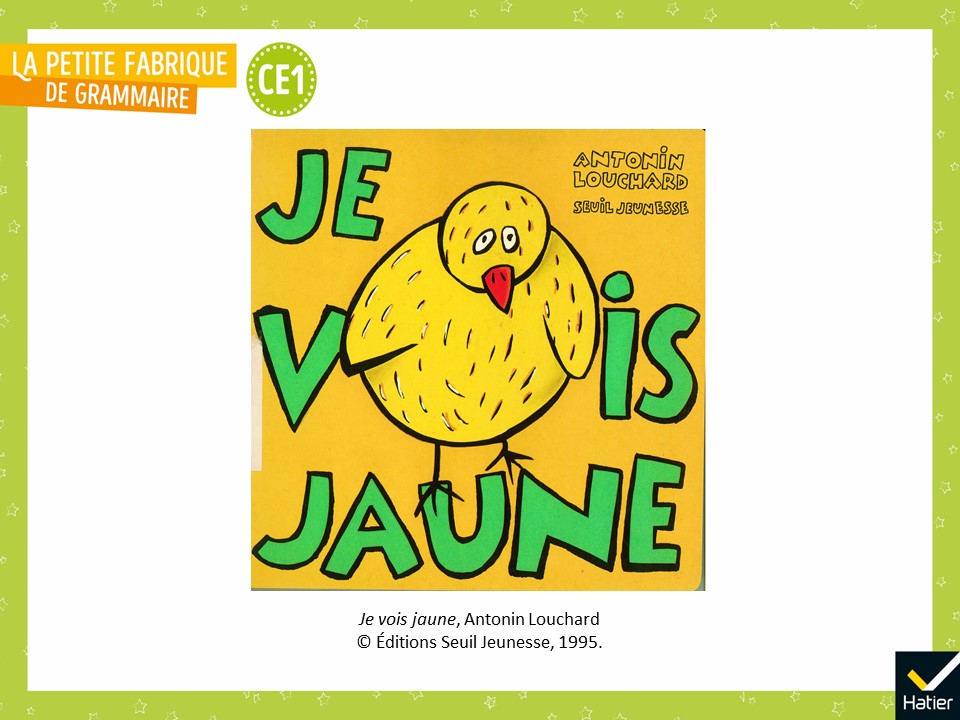 [Speaker Notes:  « Vous avez raison. C’est un livre pour les petits qui ne savent pas encore comment on appelle les couleurs. »]
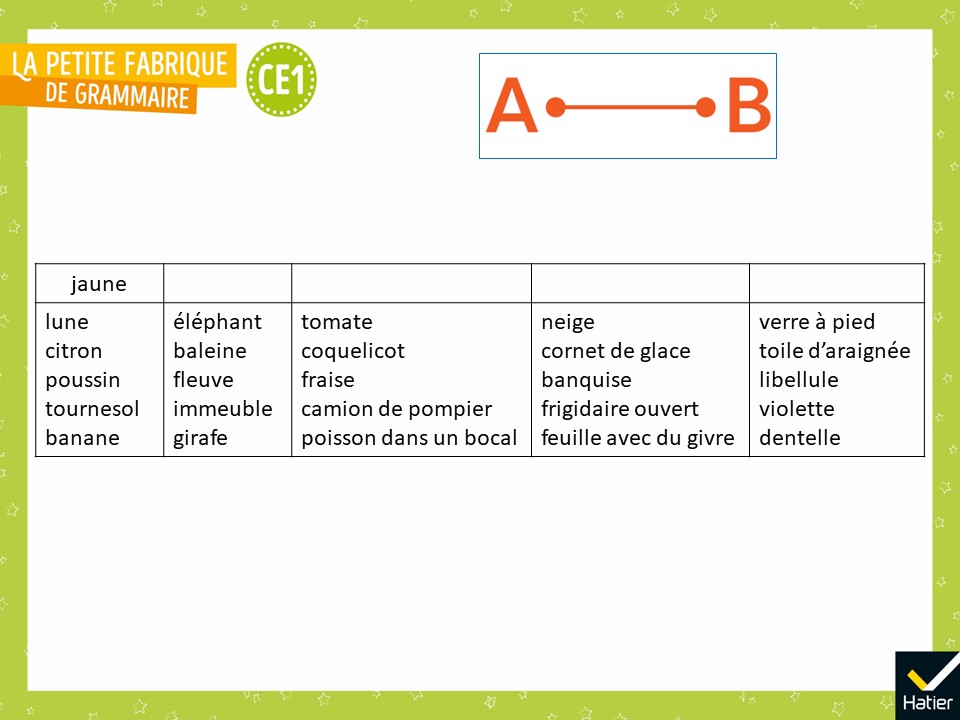 [Speaker Notes: PHASE 3 : Appariement. Titrer un imagier avec un adjectif

Affichage du pictogramme « Les bons copains ».

Distribuer à chaque binôme le tableau et les étiquettes-mots (cf. Fichier photocopiable).
« Qu’est-ce que j’ai mis dans la première colonne ? »
Réponse attendue :
Il y a le nom des choses que le livre montre et comme titre, tu as mis comment sont ces choses.
 
 « Dans les autres colonnes, j’ai mis les noms des choses que montrent d’autres imagiers. »]
Faire l’activité en ligne
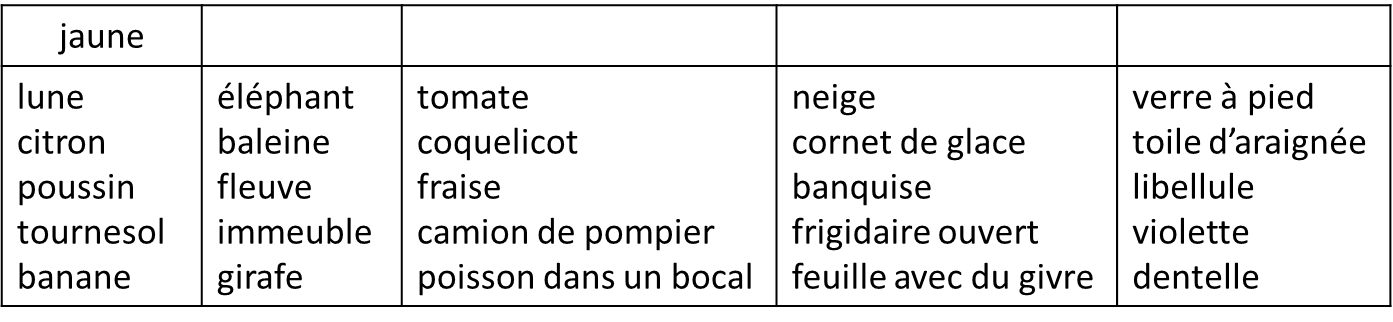 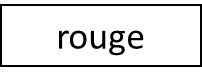 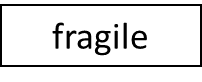 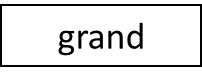 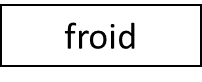 [Speaker Notes: NB : Si vous ne parvenez pas à afficher l’exercice interactif, vous pouvez travailler directement sur cette diapositive en déplaçant les étiquettes dans le tableau.
(Lien vers l’exercice interactif : https://view.genial.ly/64831fe9c3b5b200188481ac  )

« Placez le bon titre pour la bonne colonne. »

Pour vérifier les réponses / la compréhension : 
« Est-ce qu’un éléphant, c’est grand ? Est-ce qu’une baleine, c’est grand ? Etc. »]
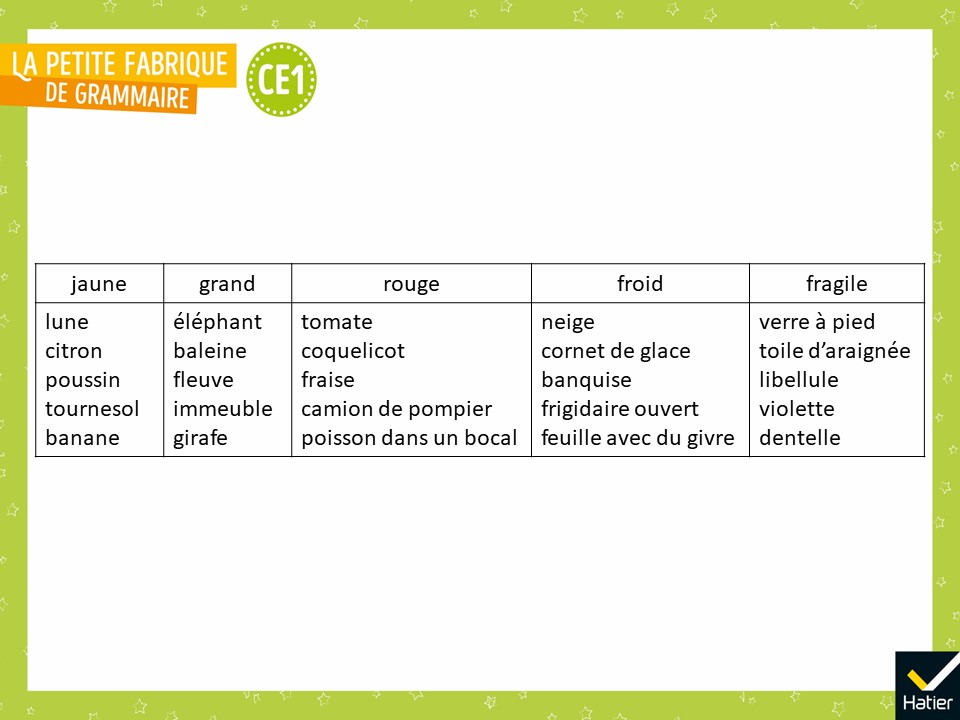 [Speaker Notes: Affichage de la réponse attendue]
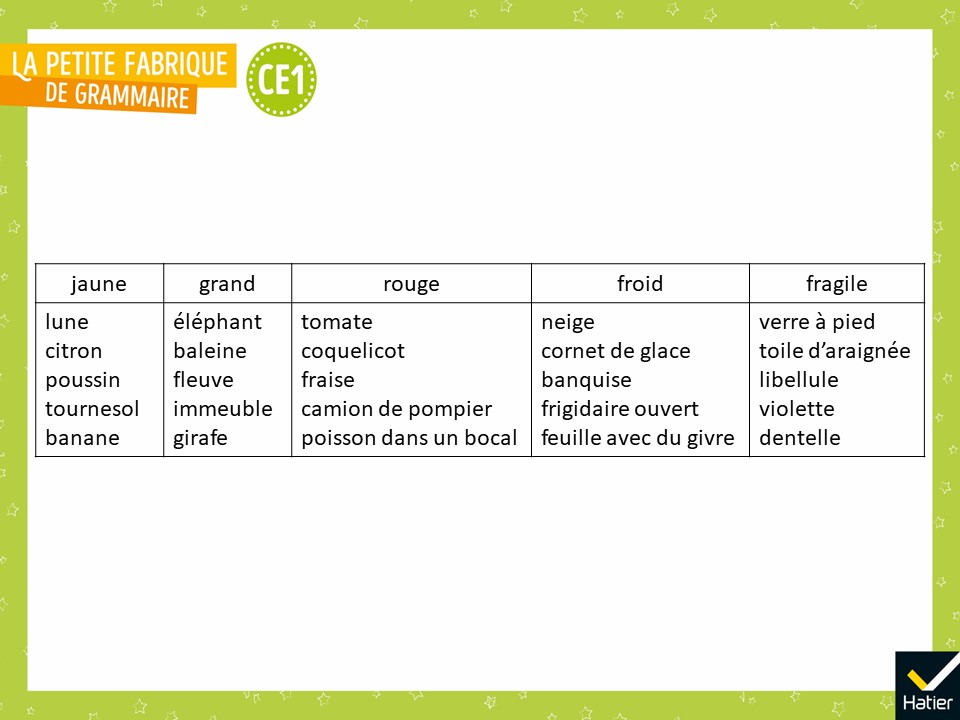 [Speaker Notes: PHASE 4 : Définition. Définir l’adjectif

 « Ces mots qu’on peut ajouter à des noms pour dire comment sont les choses, on les appelle des adjectifs. »]
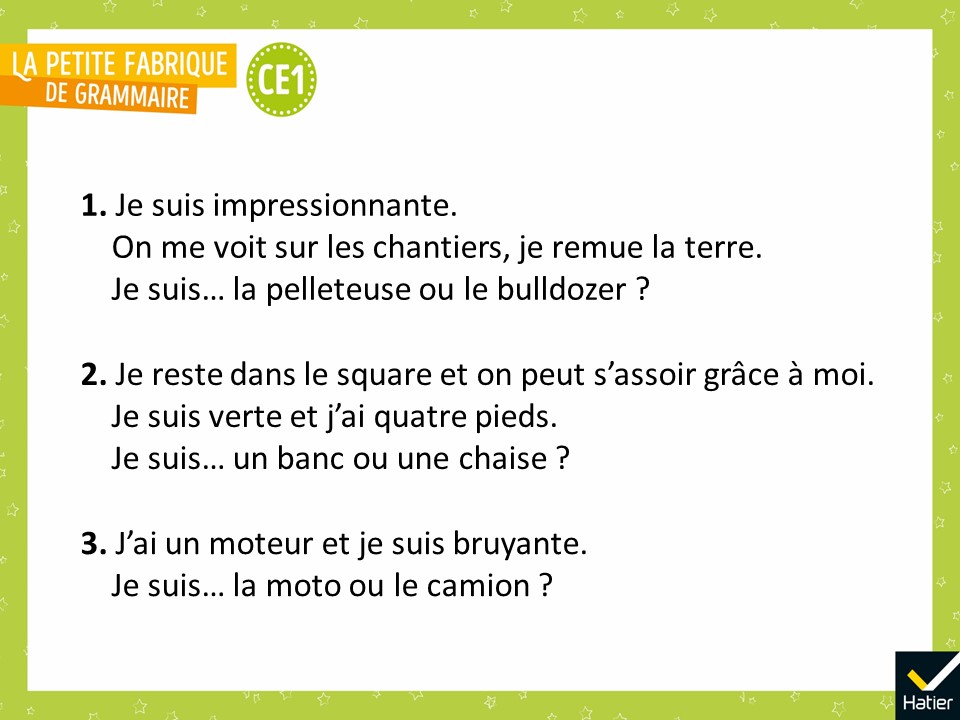 [Speaker Notes:  « Est-ce que vous pouvez trouver des adjectifs dans ces devinettes ? »]
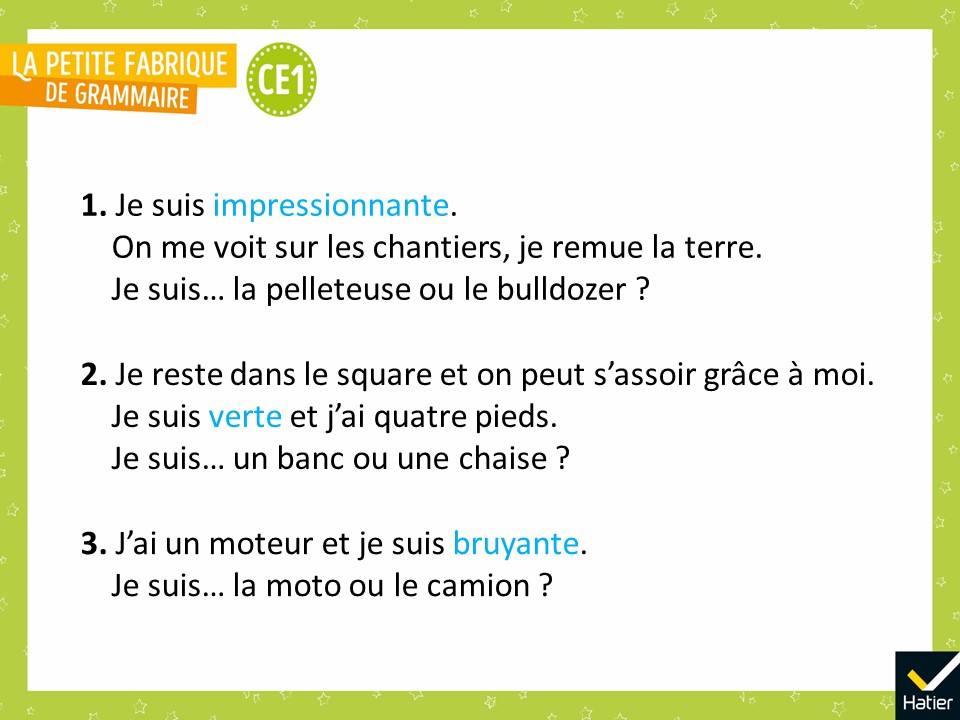 [Speaker Notes: Réponse attendue :
verte, impressionnante et bruyante]
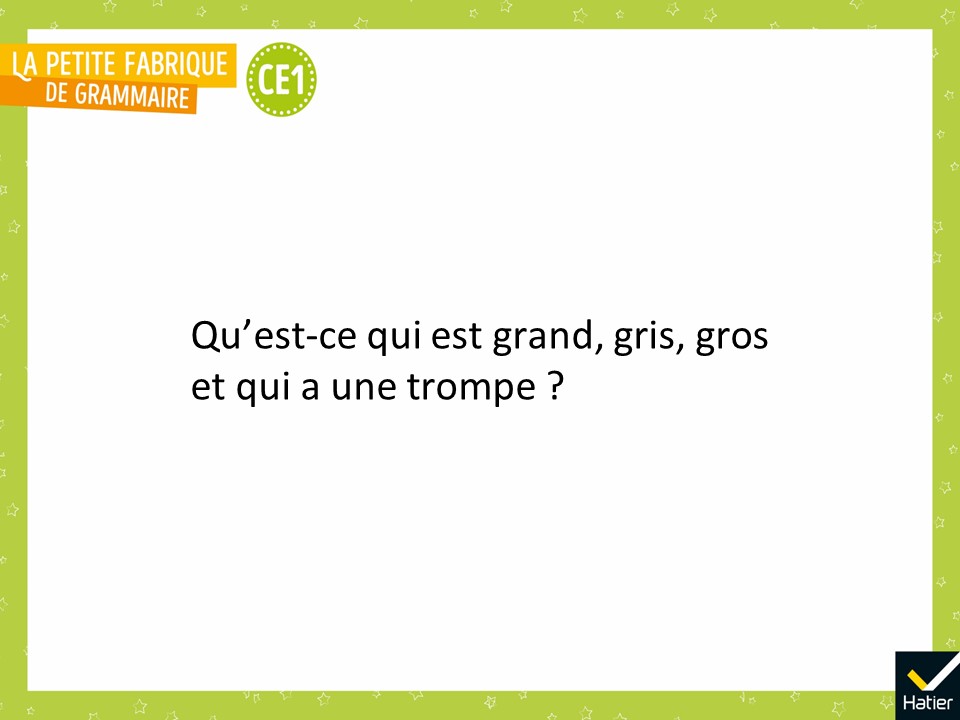 [Speaker Notes: PHASE 5 : Mise en œuvre. Compléter des devinettes avec des adjectifs

 « Maintenant qu’on a bien compris le rôle des adjectifs dans les devinettes, on va écrire des devinettes, mais des devinettes un peu différentes. Voici un modèle : »
Réponse attendue :
Un éléphant.]
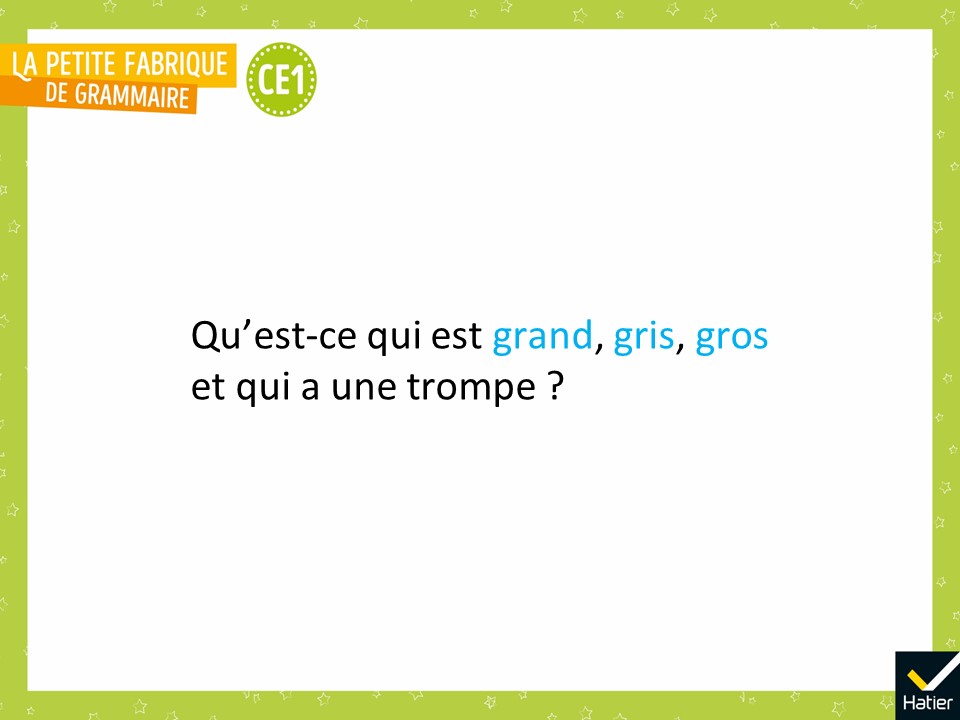 [Speaker Notes:  « Pour faire trouver l’éléphant, j’ai mis trois adjectifs : grand, gris et gros. Et j’ai mis quelque chose d’autre qui dit comment est l’éléphant pour faciliter encore la devinette.
Maintenant je vais vous donner des réponses, et vous allez écrire les devinettes qui peuvent amener à ces réponses-là. »]
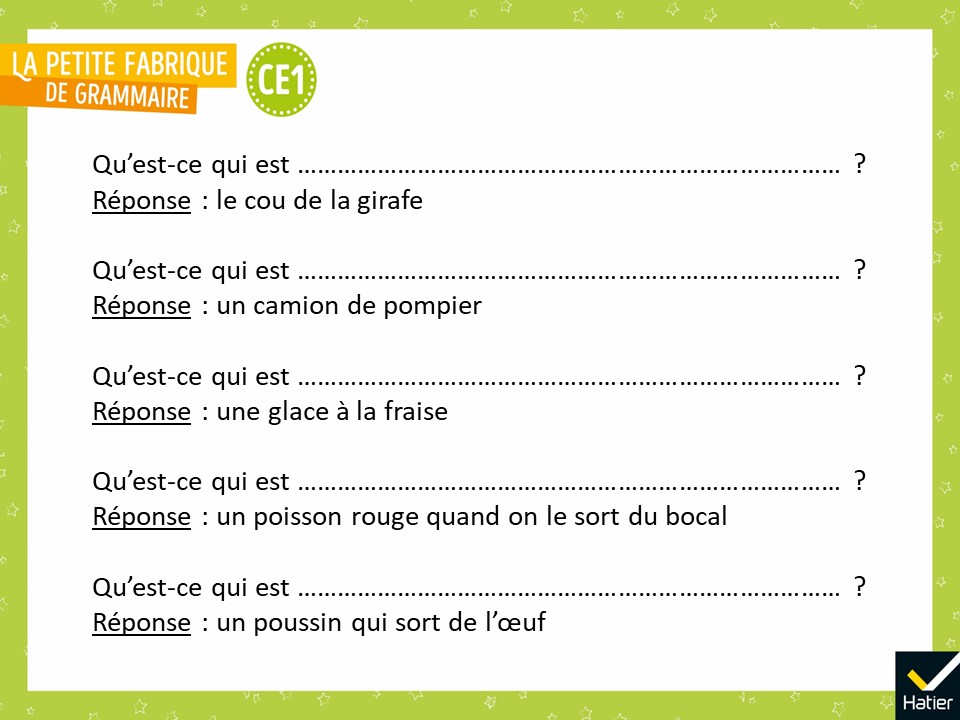 [Speaker Notes: Distribuer à chacun les devinettes à compléter (cf. Fichier photocopiable).
« Choisissez une ou deux devinettes et complétez la question à poser. »

Différenciation. On peut donner aux élèves la liste des adjectifs et des caractéristiques utilisables pour remplir les devinettes (cf. Fichier photocopiable).]
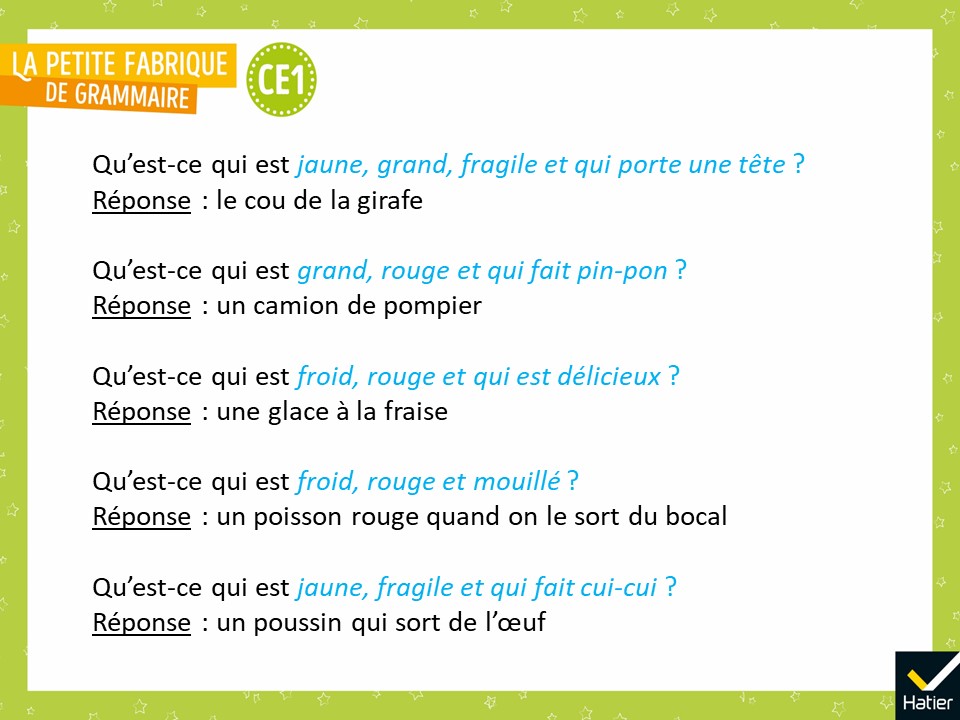 [Speaker Notes: Réponse possible

 Revenir en classe entière et lire quelques productions.]
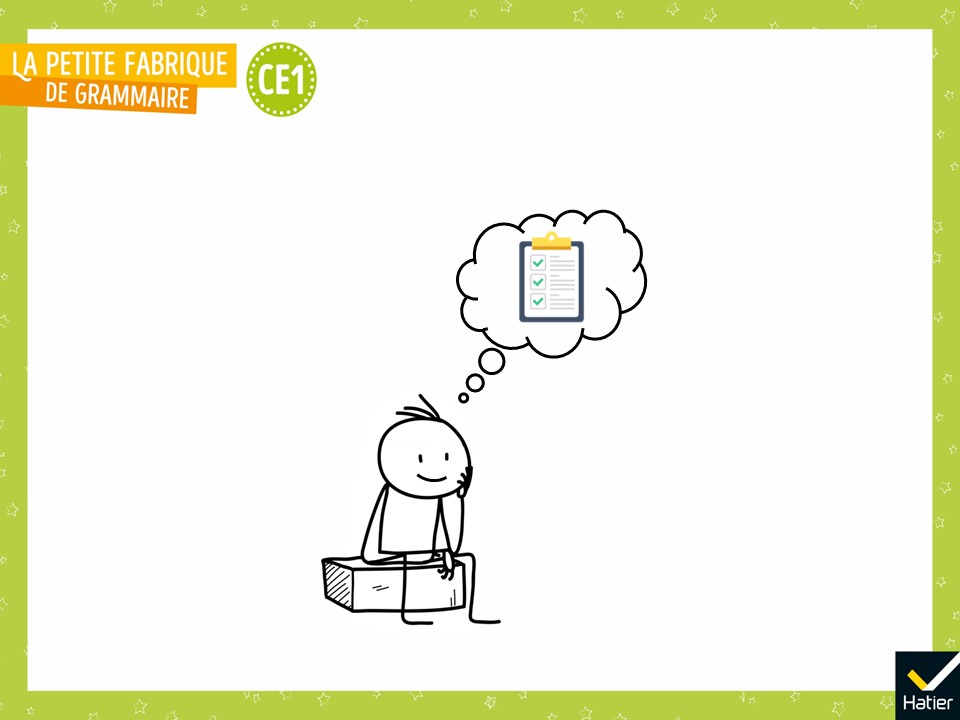 [Speaker Notes:  « Dans la leçon Froid, rouge et délicieux, qu’avons-nous appris ? »
Réponse attendue (collectivement)
- On a appris ce qu’est un adjectif.
- On peut ajouter aux noms des mots qui disent comment sont les choses : ce sont des adjectifs.]
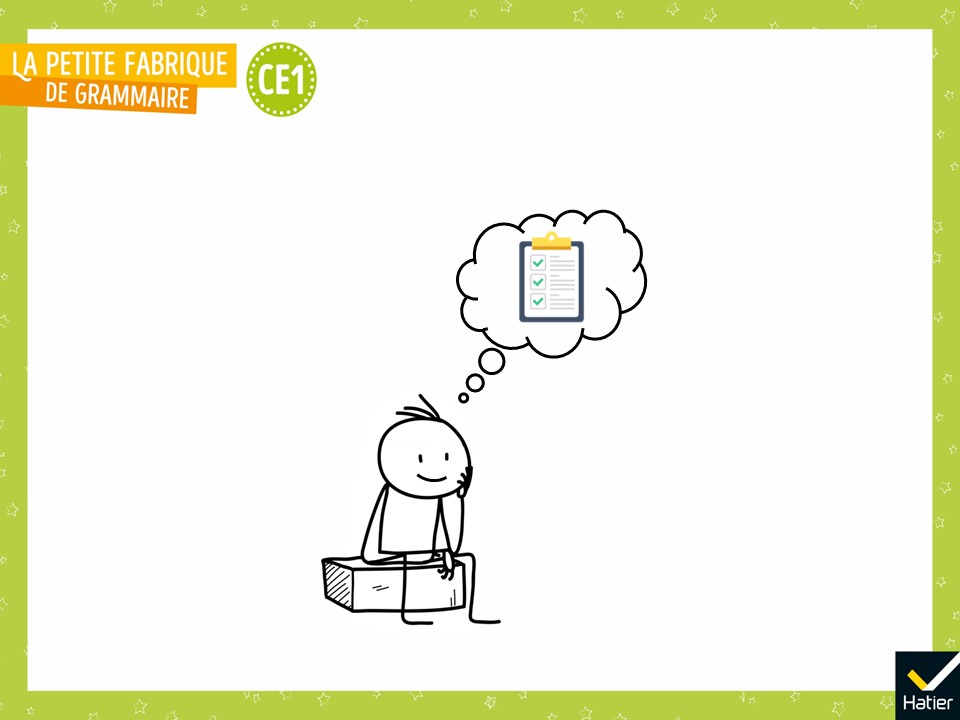 [Speaker Notes: « Quels sont les nouveaux mots de la grammaire que vous retenez ? Quels exemples vous aideront à vous en souvenir ? »
Réponse attendue :
Un adjectif.]
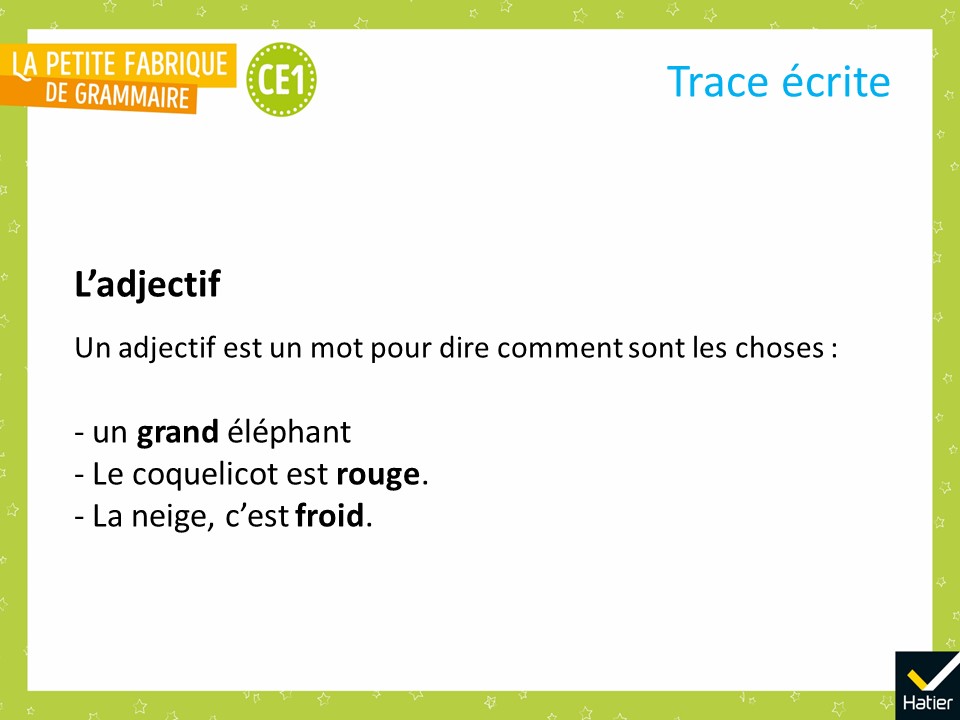 [Speaker Notes:  « Voilà les mots qui me paraissent importants et les exemples que j’ai choisis. On va les lire ensemble. »]
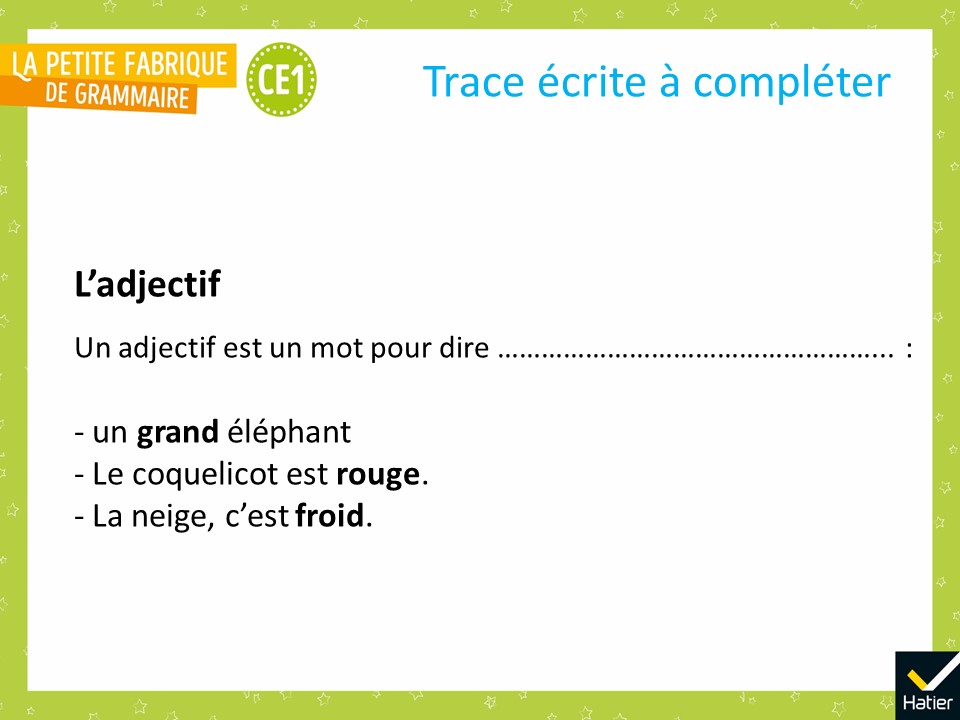 [Speaker Notes: Distribuer la trace écrite à compléter. (cf. Fichier photocopiable)

« Voilà votre trace écrite. Il y a un trou à compléter. 
Avec le crayon noir, ajouter les mots "comment sont les choses". »]
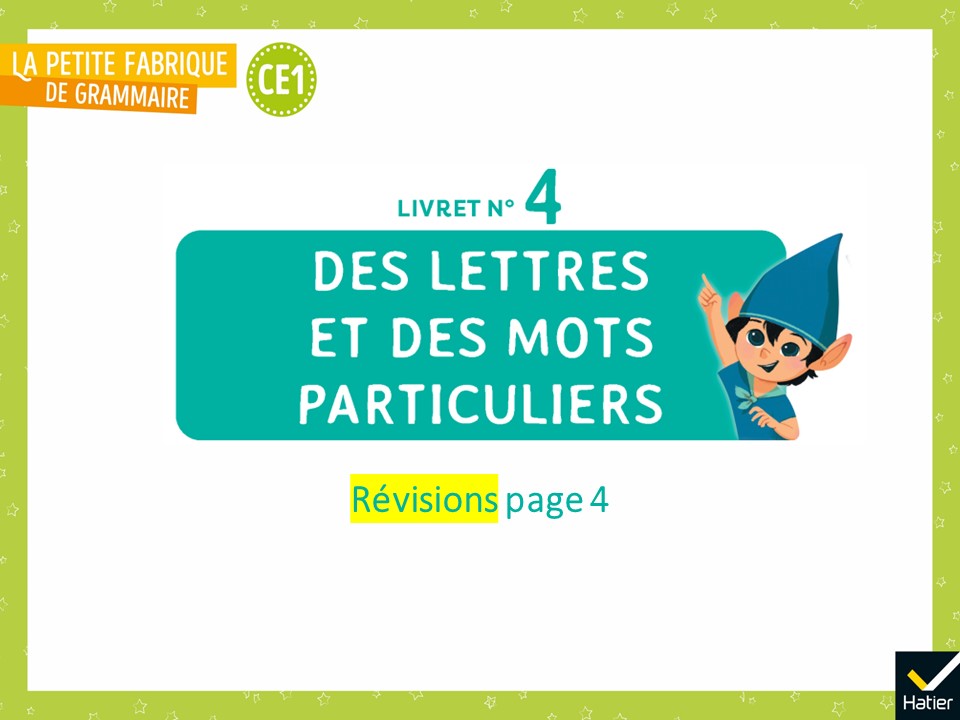 [Speaker Notes: Après cette leçon, vous pouvez proposer aux élèves les activités de révision suivantes :

LIVRET N° 4, P. 4
Leçon 27 Les deux amis  •  séparer les déterminants et les noms

Corrigés à retrouver dans le Guide à la fin de la leçon 27, p. 77 
et dans le Diaporama  hatier-clic.fr/23lpfdgce1_dia027]